Merge Sort
A brief look at one of the Earlier sorting algorithms
History of the Merge Sort
Written around 1945
Commonly attributed to renown Hungarian-American mathematician John von Neumann
One of the first sorting styles proposed for computers
Uses divide and conquer principles (recursively breaking down a problem into smaller sub-problems)
What does a merge sort look like?
Graphic courtesy of Wikimedia Commons
So what’s happening exactly?
The data is recursively broken down into smallest possible subset (in this case, an individual number)
The first item in one subset is compared to the first in the next subset
The smaller of the two is placed first in a new set, then the second smallest etc.
Increasingly larger sorted sets are formed until the final, fully sorted list is made by comparing one sorted half of the data to the other sorted half
Let’s try our own merge sort
Here we have the months of the year, except somehow they were placed out of order
First, divide the list into individual months
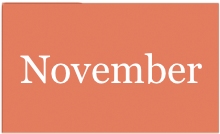 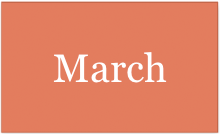 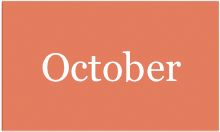 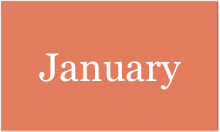 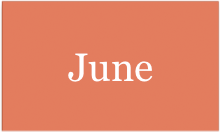 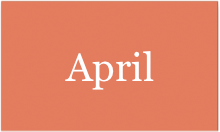 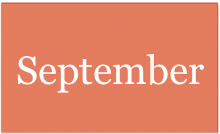 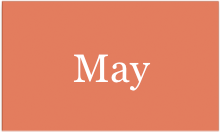 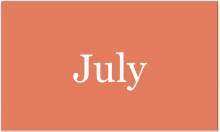 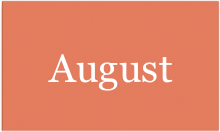 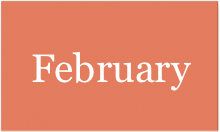 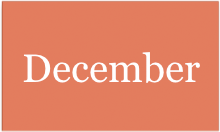 Now, compare the first two
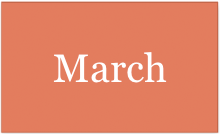 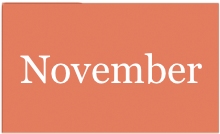 March comes before November, so March will be added to the new set first and then November second
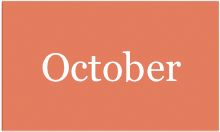 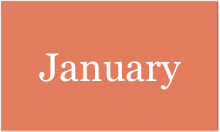 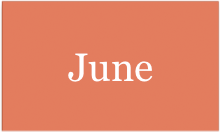 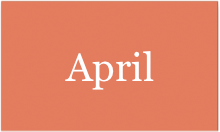 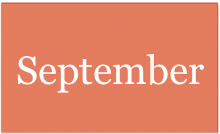 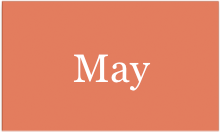 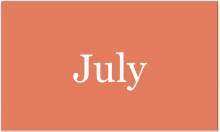 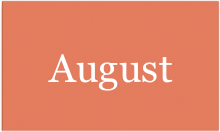 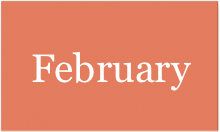 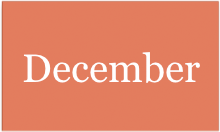 Now compare the rest of the sets
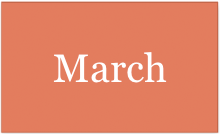 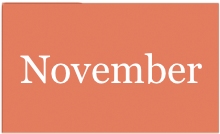 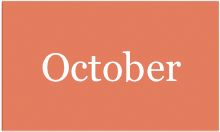 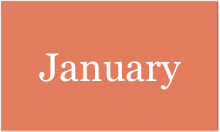 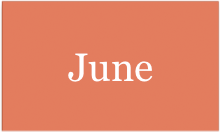 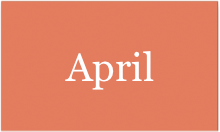 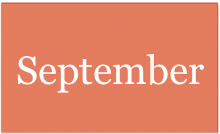 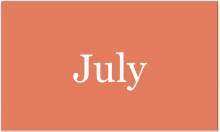 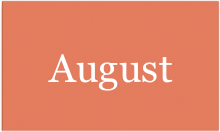 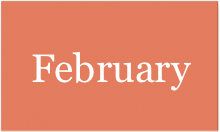 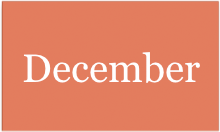 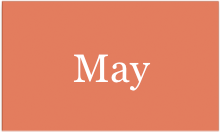 Compare again
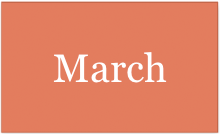 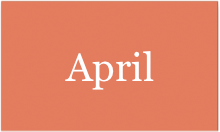 The first item in the first two groups are compared and the earlier month is added to the new set
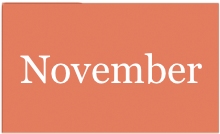 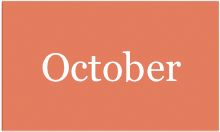 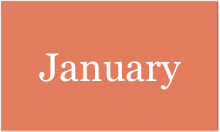 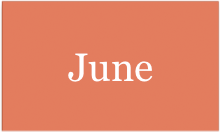 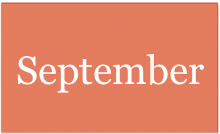 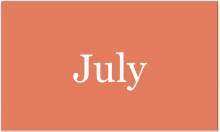 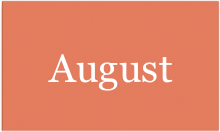 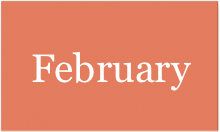 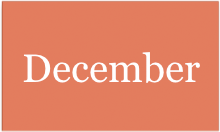 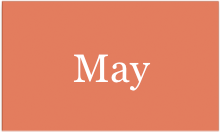 Round 2
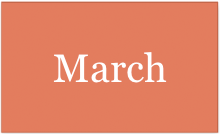 …and then the second item in the first group is compared with the first item of the second group
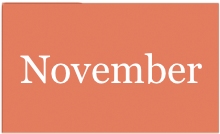 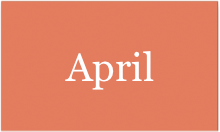 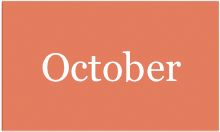 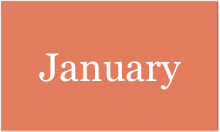 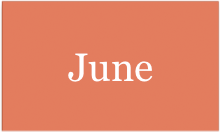 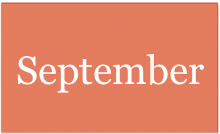 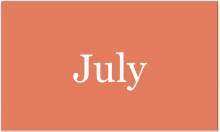 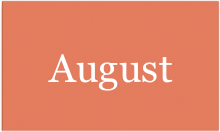 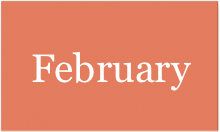 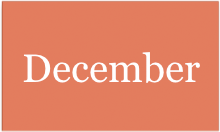 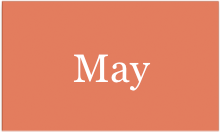 The newly sorted groups
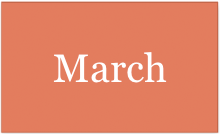 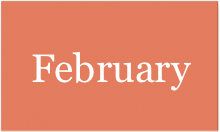 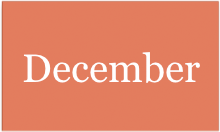 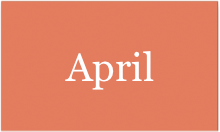 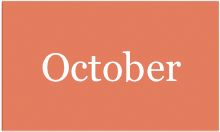 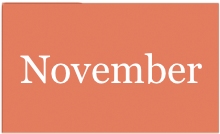 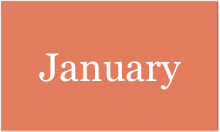 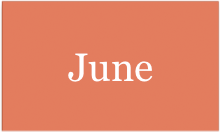 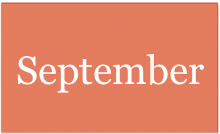 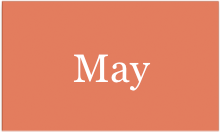 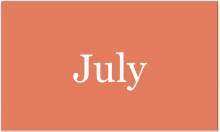 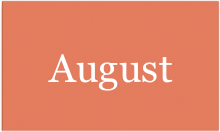 Compare the first two groups…
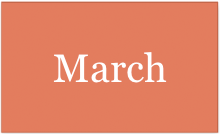 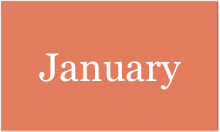 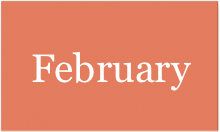 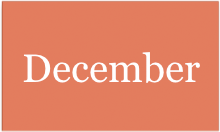 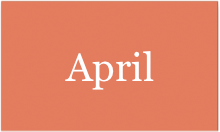 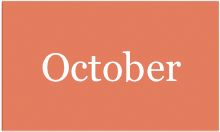 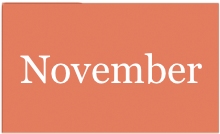 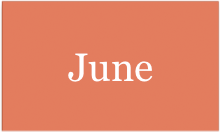 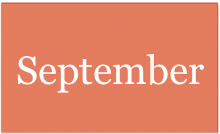 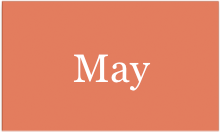 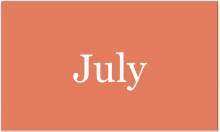 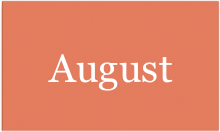 Building the new set
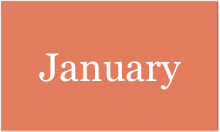 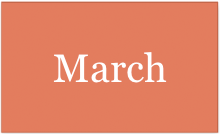 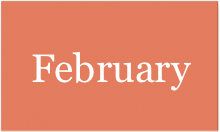 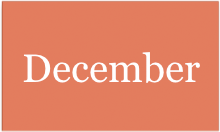 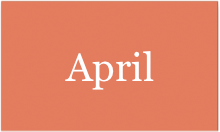 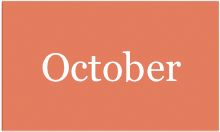 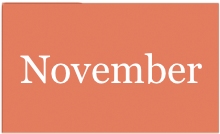 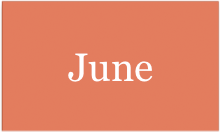 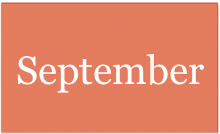 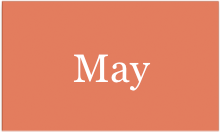 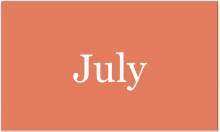 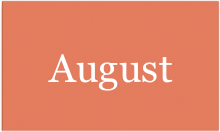 And sorted
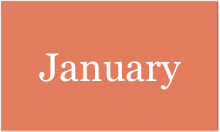 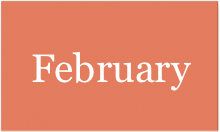 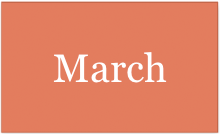 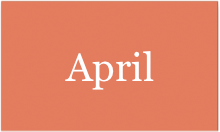 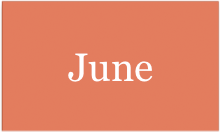 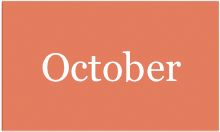 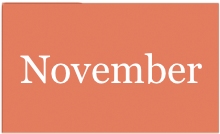 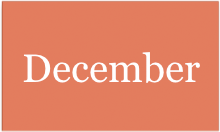 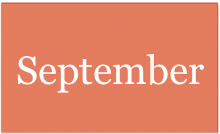 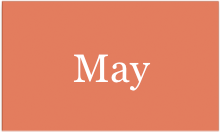 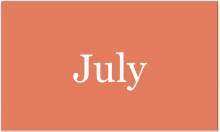 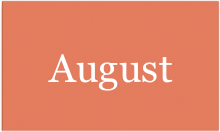 One final merge sort
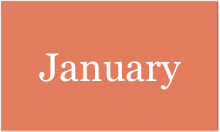 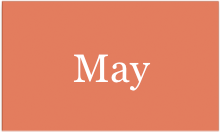 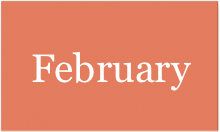 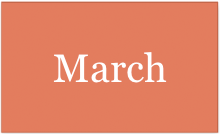 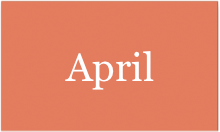 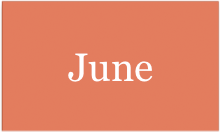 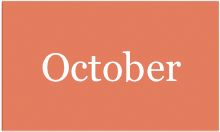 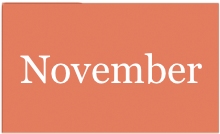 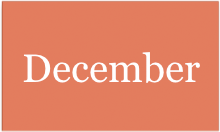 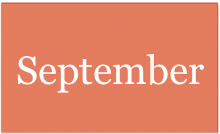 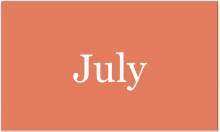 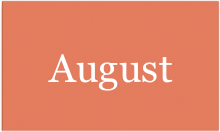 Building the final set
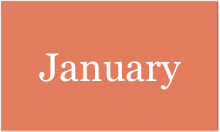 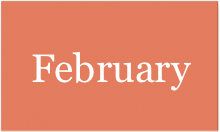 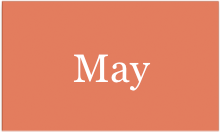 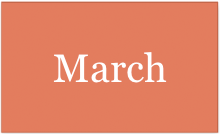 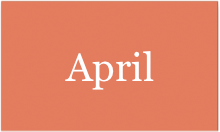 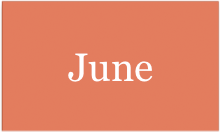 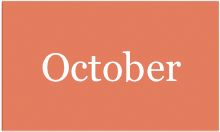 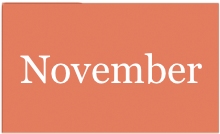 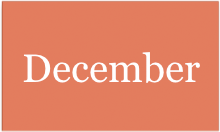 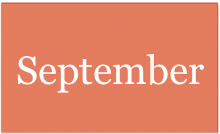 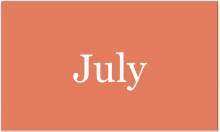 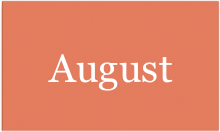 Sort complete!
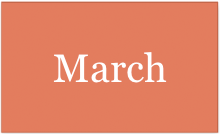 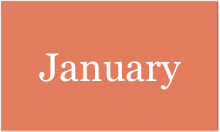 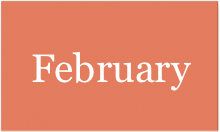 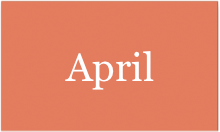 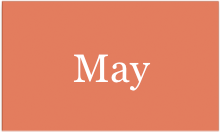 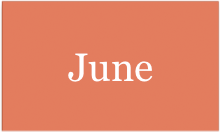 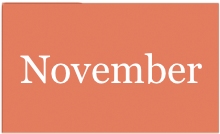 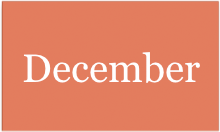 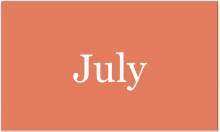 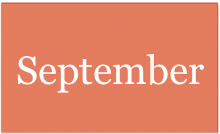 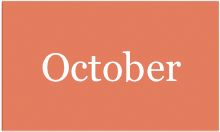 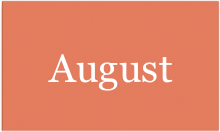 Class Demonstrati0n
Get eight volunteers to stand in a line at the front of the classroom
Have each draw a number out of a hat
Perform a merge sort on the volunteers by comparing their numbers and grouping accordingly
Alternatively, use height for sorting if that can be done without hurting morale
Merge Sorts and Binary Trees
The merge sort algorithm can be visualized using a binary tree, where:
Each leaf node is one piece of data
Going up one level involves one merge process
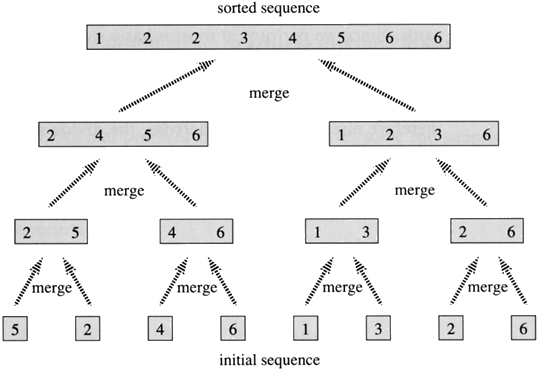 Image courtesy of Rashid Bin Muhammad at Kent State University
Time Complexity
Best case: O(n)
When values are already sorted
Worst case: O(n log n )
n operations / level * log n + 1 levels
When the data is unsorted/randomly arranged
Average case: O(n log n )
The only stable O(n log n ) sorting algorithm
Memory Requirements
Array implementation
Generally requires a second array to store the merged list
O( n ) extra space
Linked list implementation
Can be done in place by changing list pointers
O( log n ) extra space [for recursion]
Recursive nature of algorithm requires extra memory compared to a non-recursive algorithm
When should you use merge sort?
For linked lists
When wanting to avoid random access to data
If stability is desired
When using extra space is not a concern
References
http://www.cprogramming.com/tutorial/computersciencetheory/mergesort.html
http://www.sorting-algorithms.com/merge-sort
http://www.personal.kent.edu/~rmuhamma/Algorithms/MyAlgorithms/Sorting/mergeSort.htm
http://en.wikipedia.org/wiki/Merge_sort